СОВЕТ ДЕПУТАТОВ КРАСНОСЕЛЬСКОГО СЕЛЬСКОГО ПОСЕЛЕНИЯ УВЕЛЬСКОГО МУНИЦИПАЛЬНОГО РАЙОНА ЧЕЛЯБИНСКОЙ ОБЛАСТИ
РЕШЕНИЕ
От 12 марта 2015 года    № 209
Об утверждении схемы избирательных округов по выборам депутатов Совета депутатов Красносельского сельского поселения
В соответствии с Федеральным законом от 12.06.2002 года №67-ФЗ «Об основных гарантиях избирательных прав и права на участие в референдуме граждан Российской Федерации», Закона Челябинской области от 29.06.2006 года N236-30 « О муниципальных выборах в Челябинской области », руководствуясь Уставом Красносельского сельского поселения, Совет депутатов Красносельского сельского поселения РЕШАЕТ:
1.Утвердить    схему избирательных округов Красносельского сельского поселения
Приложение №1
2.Признать    утратившим силу Решение Совета депутатов №187/7 от 30.09.2009 года.
3.Обнародовать данное решение на информационных стендах поселения.
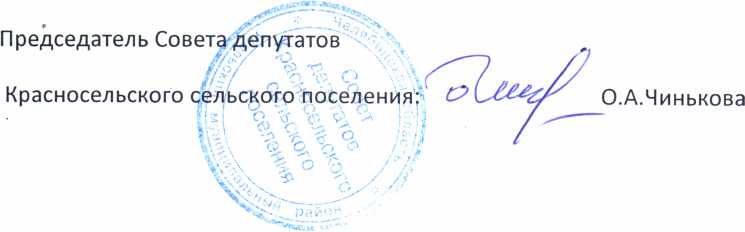 Приложение к Решению Совета депутатов ♦    Красносельского сельского поселения
№ 209 от 12 марта 2015 года
Схема
избирательных округов для проведения выборов депутатов Совета депутатов Красносельского сельского поселения
Количество избирательных округов - 10 Число избирателей на 01.01.2015 - 1622